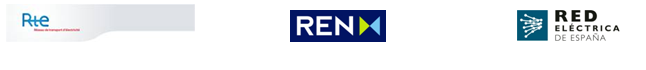 ERI SWE
 
TERRE #2
 
Trans European Replacement Reserve Exchange
Amine Abada
06/10/2014
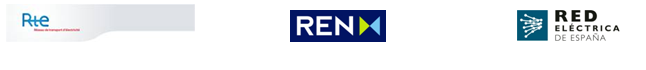 Please take in consideration these slides as the study state of the TERRE project

The information provided is under improvement and do not reflect the final stage of the project
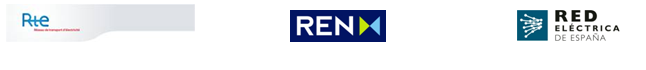 Offers
Definition of standard products
Updated proposal - Introduction
4
TERRE Product  in line as close as possible with the RR standard  product definition (current draft). The TERRE platform must treat the Standard products from its implementation (beginning)
Compliant with TSOs requirements
Delivery Period should be included in 1h time window
TERRE product  Scheduled product/Manual activated
15min < Full Activation Time(FAT) < 30min
TSOs have the possibility to convert local balancing product into TERRE Standard product
Definition of standard products
Updated proposal
5
BRPs can propose an offer which represents several products
The matching algorithm will select the offer and “use” the product needed
Structure of standard balancing product
Basic criteria
1- Preparation period = NA
2- Ramping period = NA
2b- Full activation time = Between 15 min and 30min
3
3- Min quantity = 1 MW
3- Max Delivery period = 60 min
4- Delivery period = 15 min, 30min, 45min or 60min (depends on divisibility)
4
5
2b
5- Deactivation period = Ramping period
Time Divisibility : 15min or 30min
Quantity divisibility: 1MW
Definition of standard products 
Updated proposal - Characteristics
6
4
3
The others characteristics must be defined in order to be taken into account by the solution: 
The price
When the offer should be activated in order to be matched with TSO(s) need(s)

The TERRE solution must be compliant with the target of NC EB
Processing of standard products
Optimization algorithmic  compliancy, results and activations…
=
Energy volume considered in the matching process
Definition of standard products
Linked offers / firmness of offers
7
In fact, the offers could be linked with others
Ex: the BRP can give the information that if we call for product 1 (Delivery period 15min) the TSOs (the TERRE solution) must activate product 2 (Delivery period 30min)
This “new” parameter must be considered by the TERRE solution
Remark: for TERRE, the offers could be linked but within the same CMO (CMO RR)
Once the offer is selected by the matching process and asked for activation, the TSO which submitted the offer is responsible (also financially) for its delivery on its border.
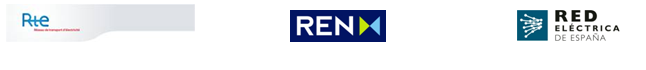 Needs and matching
TERRE process
9
??
XB capacity used
XB
Capacity
Needs netted and matched
Products
TERRE
Offers which must be activated
TSOs
TSOs
Needs
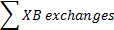 Needs
10
Each TSO must submit to TERRE, after the ID GCT and before the TERRE algorithmic matching process, the need expected for the next hour/delivery period

The methodology for needs determination is under the responsibility of each the TSO

We present in the next slides, how the needs could be matched with other (opposite) needs or products
Matching process
11
The project focus its studies on algorithmic matching

After the qualitative study and first prototype (simplistic) which concluded that for TERRE the must efficient solution is an algorithmic optimization based on implicit auctions model, the project will make a second study presenting “mathematical equations”

The project will process quantitative simulations in order to demonstrate that this solution could be implemented at a “industrial” level
Definition of standard products 
Possible approach for matching of needs
12
Matched by or local products
Structure of TSO need (example)
XB scheduling step = 30min
Matched only by local products ?
ID Market
Matched by XB or local products
H+1h
H
H-1h
TERRE processing
Delivery period
= XB scheduling step = 1h
The TSO (Control Block) net position (                  ) updated by TERRE results must be the same fore the whole delivery hour  LFC process
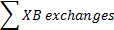